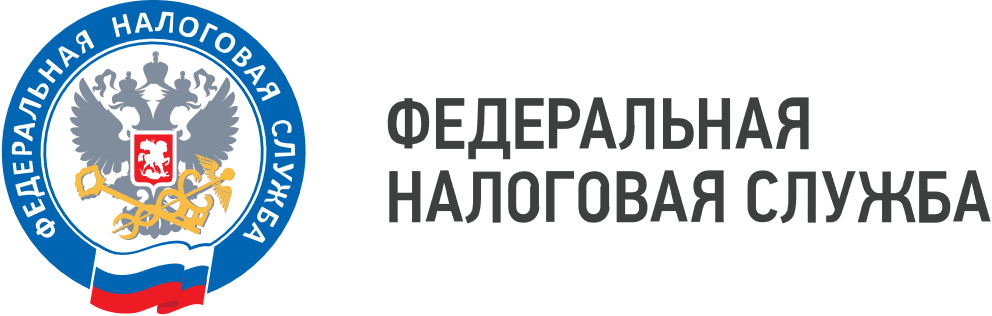 WWW.NALOG.GOV.RU
Межрайонная ИФНС России № 16 по Самарской области напоминает, что проверить состояние ЕНС налогоплательщики - организации могут в «Личном кабинете юридического лица».
С введением Единого налогового счета (ЕНС) в интернет-сервисе имеется возможность: 
просмотра сальдо и детализации ЕНС; 
просмотра распределения денежных средств ЕНС; 
просмотра информации о предстоящих платежах; 
пополнения ЕНС; 
 формирования и направления уведомлений об исчисленных суммах налогов, авансовых платежей по налогу, страховым взносам. 
 Доступ к «Личному кабинету юридического лица» возможен при наличии квалифицированного сертификата ключа проверки электронной подписи (КЭП). Получить его юридические лица могут в одном из Удостоверяющих центров ФНС России или у его доверенных лиц.
Осуществить перевыпуск КЭП можно прямо из «Личного кабинета юридического лица» с компьютера, настроенного для работы с сертификатом, всего за несколько минут. Данная процедура доступна, пока не истек срок имеющейся подписи.
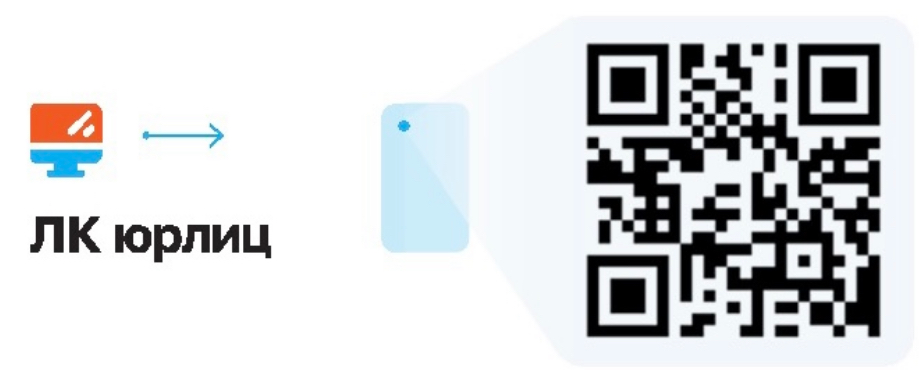 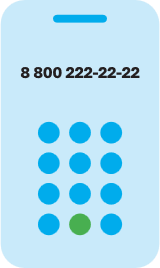 8 (800) 222-22-22
Бесплатный многоканальный телефон контакт-центра ФНС России